BTS Services informatiques aux organisations
Révision du BTS, mise en blocs de compétences
1
LE BTS Services informatiques aux organisations
Arrêté de création publié le 26 avril 2011
Arrêté de modification publié le 3 novembre 2014
Première session d’examen en 2013
Deux options : 
Option A : « solutions d’infrastructure, systèmes et réseaux » 
Option B « solutions logicielles et applications métiers »
Depuis la session 2013 et jusqu’à la session 2018, 27 798 diplômés 
14478 pour l’option A 
13320 pour l’option B
2
Le processus d’élaboration du diplôme
Des travaux menés dans le cadre de la 16ème CPC
Services administratifs et financiers
3
[Speaker Notes: Le 9 novembre 2017, réunion à la Dgesco ( avec Martine Paty et MC Le Thenaff) : décision de mise en blocs du fait que ce BTS est demandé en formation continue.

CSL le 27 mars 2019.]
CONTEXTE ET MODALITÉ de la rÉVISION
Une organisation du diplôme en blocs de compétences
pour répondre aux objectifs de la loi de 2014 sur la formation professionnelle, réaffirmés par la loi  pour la liberté de choisir son avenir professionnel
pour prendre en compte la diversité des parcours d’accès à la qualification et à la certification

Méthode adoptée
Un article a été publié sur le site du Certa pour informer les enseignants à propos de la révision (mars 2018) : https://www.reseaucerta.org/evolution-bts-sio-blocs-competences.
Sollicitation de professionnels du secteur d’activité pour l’évolution du diplôme : Syntec numérique, Cinov-IT, Cisco, IBM
Constitution d’un groupe de travail  regroupant enseignants et inspecteurs pour réécrire les éléments du référentiel
Enquête auprès des équipes enseignantes dont les résultats sont disponibles à l’adresse https://www.reseaucerta.org/sites/default/files/enquetes/resultatEnqueteBtsSio_2018.pdf
4
[Speaker Notes: Chacun correspond à un domaine d’activité identitaire du métier visé. Cela permet de prendre en compte une variété de parcours d’accès au diplôme mais aussi d’offrir la possibilité en formation professionnelle de se former sur un bloc spécifique pour améliorer sa qualification. 

Définition ITIL 
ITIL : Information Technology Infrastructure Library.Le référentiel ITIL a été conçu par l'Office Public du Commerce Britannique (OGC Office of Government Commerce)vers la fin des années 80.ITIL est une collection de bonnes pratiques pour assurer un management efficace du Système d'Information.]
LES BESOINS D’ÉVOLUTION
Rappel sur l’organisation du diplôme actuel
Une organisation en processus (selon les principes du référentiel ITIL)
Des épreuves évaluant l’acquisition de compétences de différents processus
Une organisation du diplôme incompatible avec l’approche blocs de compétences


De nouvelles exigences pour exercer le métier
Le renforcement des fonctions support et cybersécurité
Des nouvelles formes d’organisations et de salariat
L’éthique professionnelle
Le maintien de l’employabilité
5
STRUCTURE DU RÉFÉRENTIEL DES ACTIVITÉS PROFESSIONNELLES
Trois domaines d’activité
Domaine 1 Support et mise à disposition des services informatiques - commun aux deux options. 
Domaine 2 - spécifique à chaque option :
Administration des systèmes et des réseaux pour l’option « solutions d’infrastructure, systèmes et réseaux »  
Conception et développement d’applications pour l’option «solutions logicielles et applications métiers » 
Le domaine 3 Cybersécurité des services informatiques - commun aux deux options avec certaines activités spécifiques
6
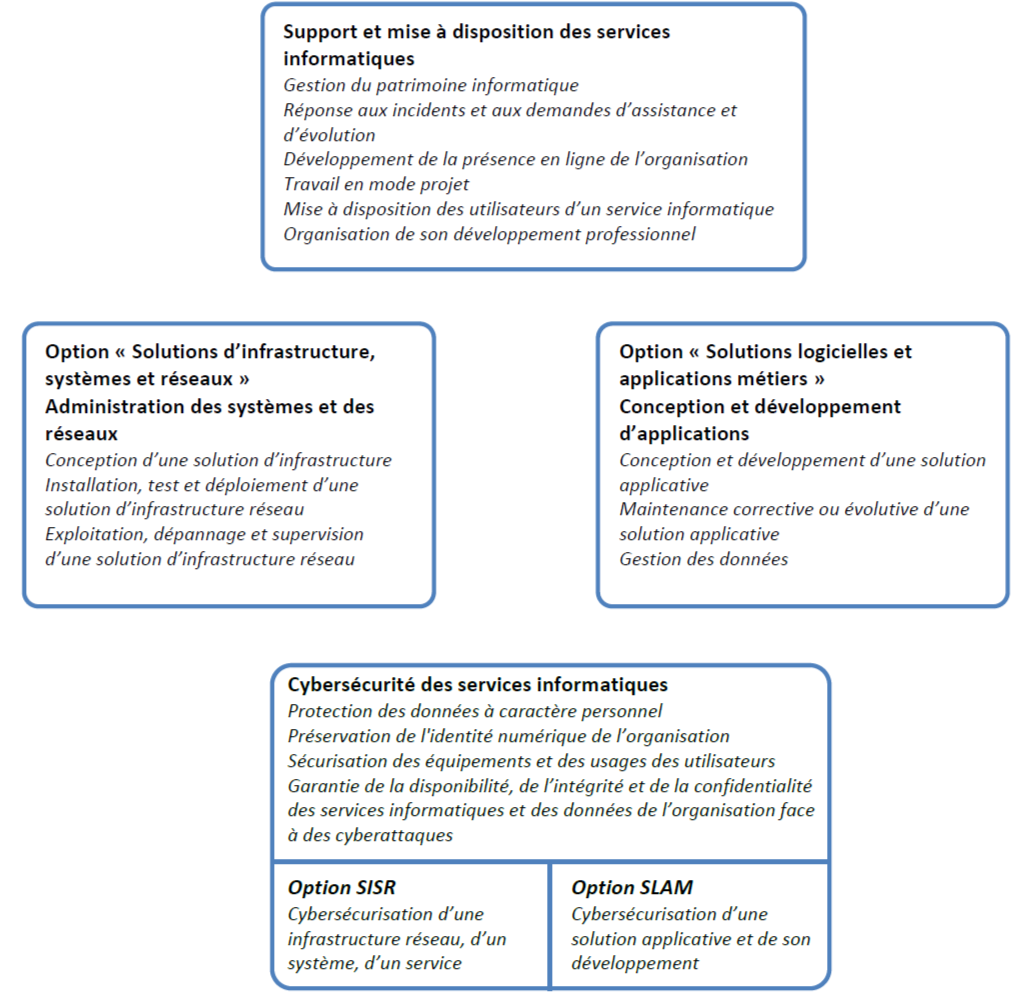 7
LA structure du diplôme
Trois domaines d’activité par option du diplôme
Trois blocs de compétences professionnelles par option
Chaque bloc correspond à un domaine d’activités
Chaque activité est associée à une compétence
Chaque compétence est explicitée par différents éléments
 Quatre blocs d’enseignement général
Les épreuves, ce qui change
Une épreuve de culture économique, juridique et managériale
Évolution de la certification en mathématiques
Une épreuve par bloc professionnel

Représentation synthétique du diplôme
Exemple
8
L’organisation de la formation
La formation générale
Culture générale et expression
Langue anglaise
Mathématiques
Culture économique, juridique et managériale
La formation associée aux blocs professionnels
Support et mise à disposition de services informatiques
Administration des systèmes et des réseaux OU
Conception et développement d’application
Cybersécurité des services informatiques
Culture économique, juridique et managériale appliquée
L’acquisition de la professionnalité
Les stages
Les ateliers de professionnalisation 
Un enseignement facultatif  de parcours de certification complémentaire
Une enseignement facultatif de deuxième langue vivante
Un enseignement facultatif de mathématiques approfondies pour celles et ceux qui veulent poursuivre leurs études
9
L’accompagnement des équipes enseignantes
Mise en œuvre à la rentrée 2020
Une journée prévue au plan national de formation
Des repères pour la formation qui seront mis en ligne sur le site du Certa
Un accompagnement en ligne assuré par le Certa auprès des formateurs académiques (liste de discussion Idegest, ViaÉduc, Tribu)
Soutien d’acteurs du marché avec leurs solutions e-learning
10
Une révision ou une rénovation ?
Une évolution de référentiel en apparence technique
Mais qui a nécessité de revoir significativement les liens entre les enseignements et les finalités du métier d’informaticien 
Un métier qui a nécessairement évolué
La prise en compte de CEJMa a nécessité de finaliser cet enseignement au regard des préoccupations métier
Donc, finalement, une « quasi rénovation »
11
Une rénovation car des changements significatifs
2 finalités métier « nouvelles » comme objectif de formation 
Support et intégration
Cyber sécurité 
L’approche en blocs de compétences
Le référentiel n’est plus organisé en modules ou domaines de savoirs
On prépare désormais à des finalités métier distinctes
Une certification ad hoc avec les blocs de compétences
CEJMa 
A vocation à être enseigné par les professeurs en charge des blocs professionnels
Les professeurs en charge de CEJMa participent aux enseignements des blocs professionnels
12
Un accompagnement sur quoi ?
Des formations on déjà commencé avec le CERPEP et le CERTA
	Le cloud avec IBM et AWS
	La cyber sécurité avec Stormshield
L’organisation de la formation 
	Modalités plurielles : statut scolaire, apprentissage, formation continue
	Sous statut scolaire comment relier enseignements et compétences à construire ?
Les équipements 
	L’annexe nouvelle du référentiel
	Le cloud recommandé
La certification
Les ateliers de professionnalisation
13
Mise en œuvre du nouveau BTS SIO à la rentrée 2020
Merci de votre attention
Contact Christine Gaubert-Maconchristine.gaubert-macon@education.gouv.frwww.education.gouv.fr
EXTRAIT DU Référentiel de COMPÉTENCES
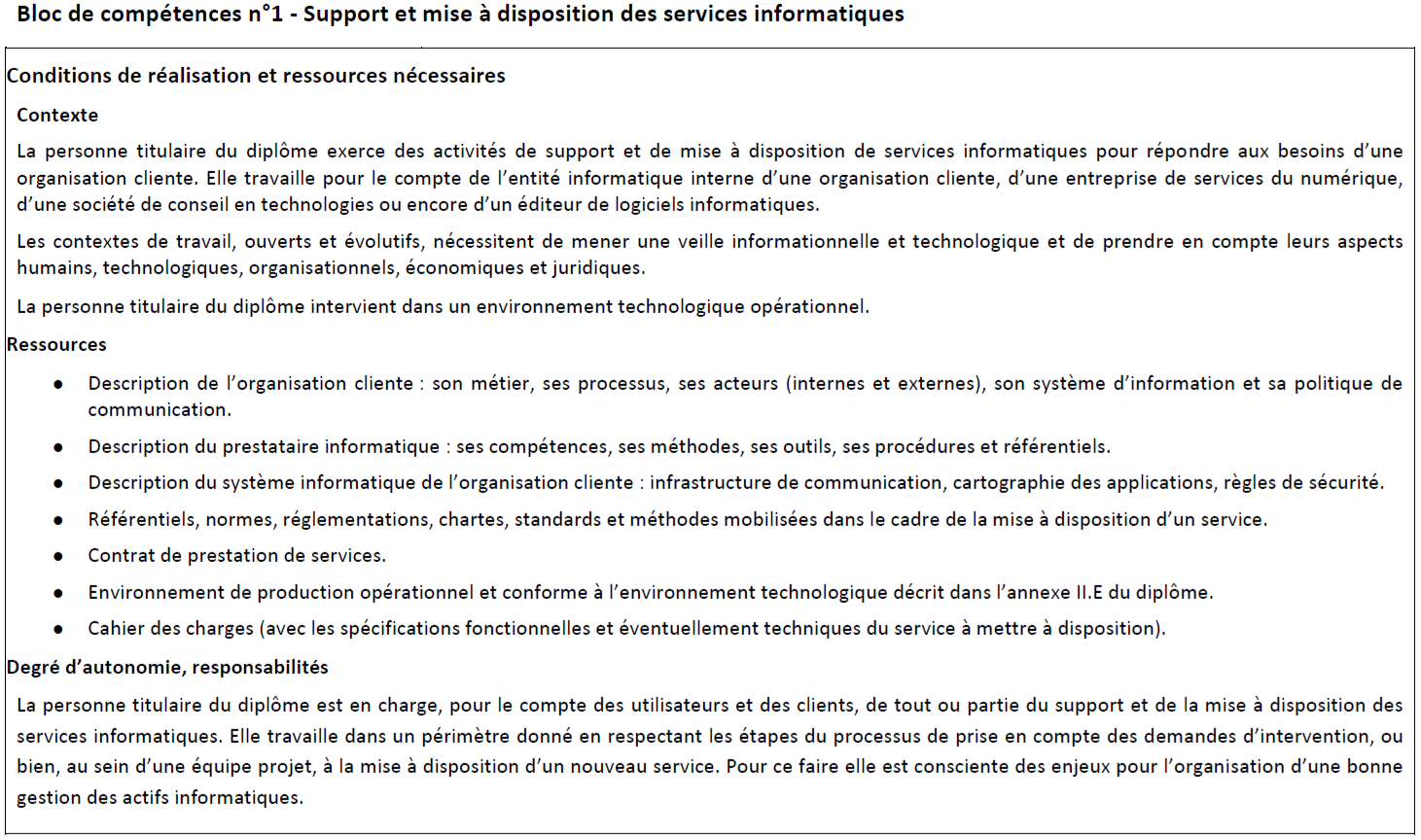 15
[Speaker Notes: Des répétitions de savoirs et de critères de performance.]
EXTRAIT DU Référentiel de certification
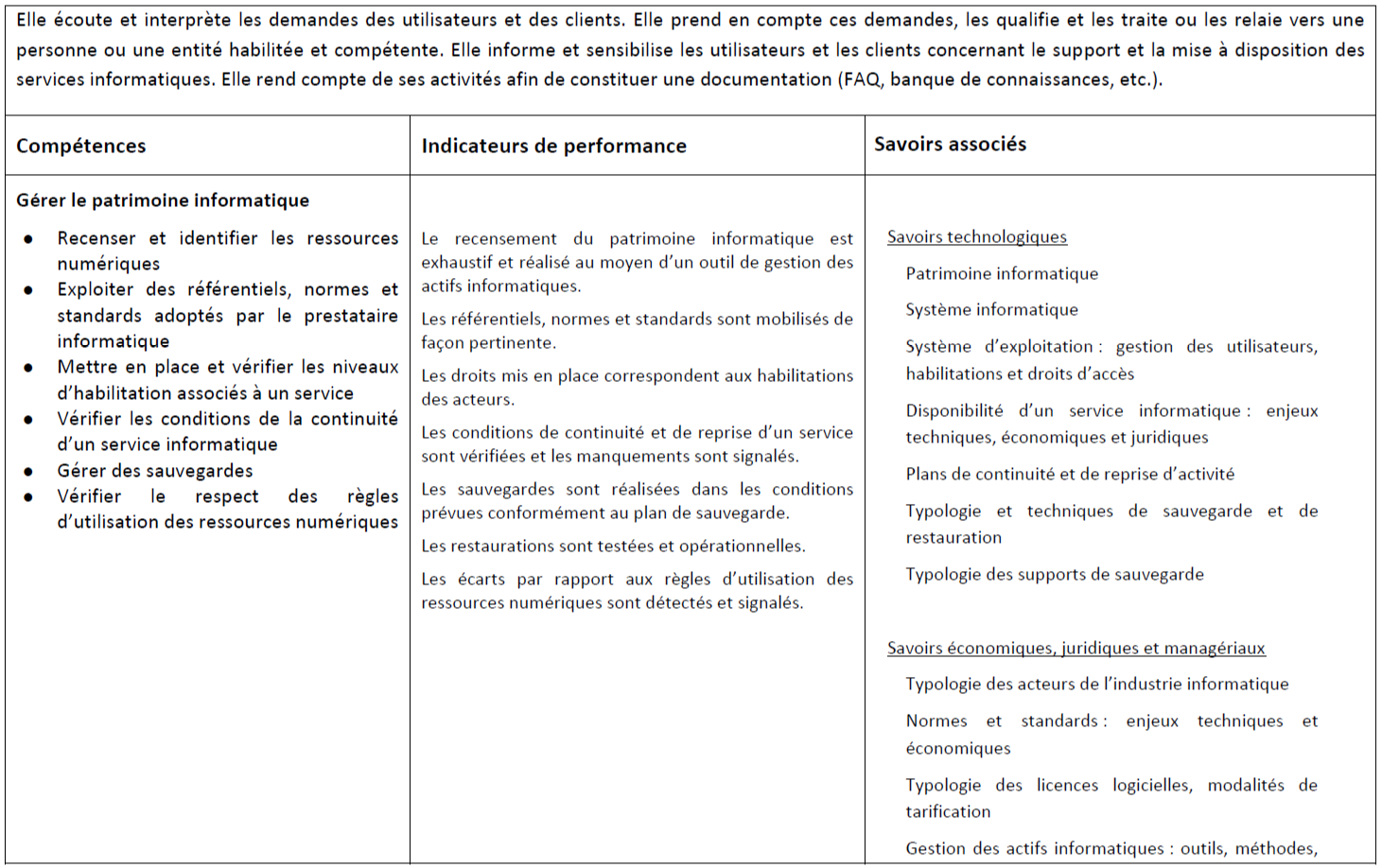 Retour
16
[Speaker Notes: Des répétitions de savoirs et de critères de performance.]